Neural Operators for Physics Applications


Heinrich van Deventer
Google PhD Fellow
Department of Computer Science, University of Pretoria
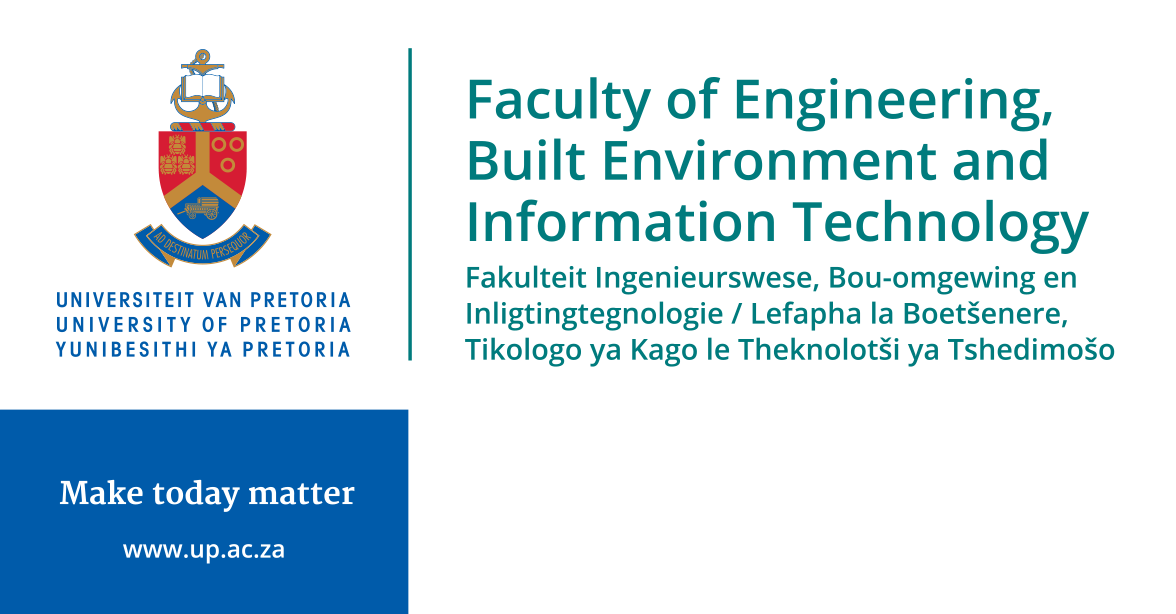 SA-JINR workshop on theoretical and computational physics, June 2025, Dubna, Russia
Research Motivation
Improve the efficiency of machine learning systems 
for useful computation
AI Resources for Physics Applications
Software
Python used as a high-level interface 
Built on top of parallel processing systems such as GPUs
Underlying code is written in languages like C++
Multi-dimensional array-based computation with NumPy-like syntax 
Applications
Regression 
Classification
Physics in Machine Learning
Boltzmann Machines
Ising Models
Logistic or sigmoid activation function
Physics
Softmax Function
Partition Function
GPT models
Machine Learning in Physics
Physics-Informed Neural Networks
Neural Functionals and Operators
Density Functional Theory 
Variational Methods
Solving PDEs
Supervised Machine Learning
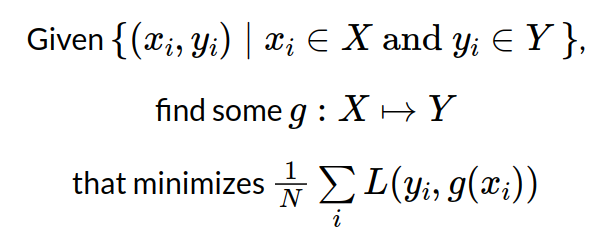 Operators and Functionals
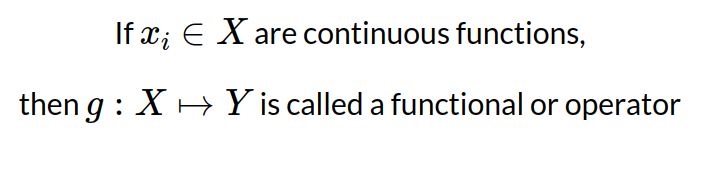 Classical Mechanics and Operators
Find a function f that minimizes the action:
For any given f find the function H such that:
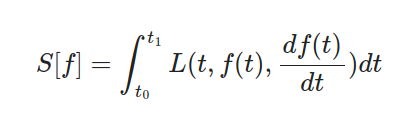 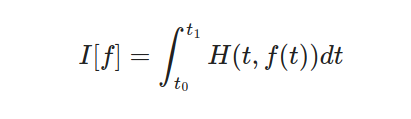 How to approximate any (linear or non-linear) operator?
Generalisation to Infinite Dimensions
From the finite dimensional models used for MSc project
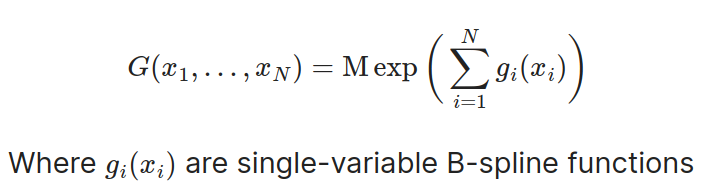 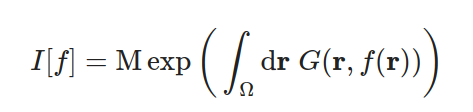 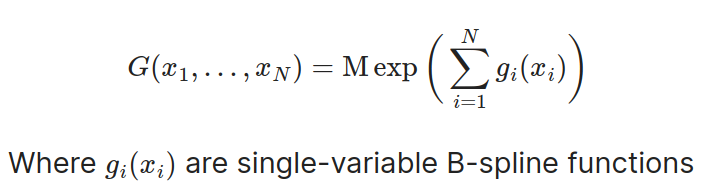 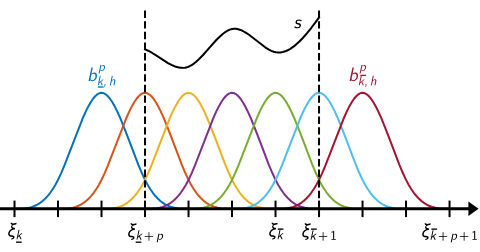 Stone-Weierstrass Approximation
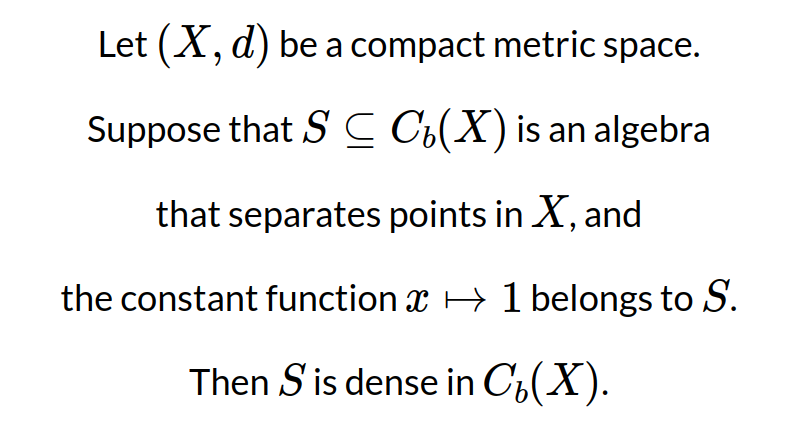 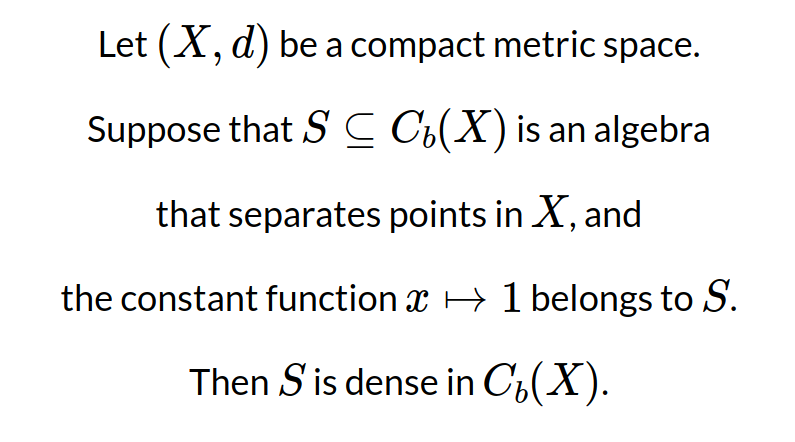 Compact Spaces in Finite Dimensions
If a set is closed and bounded, 
then it is compact.
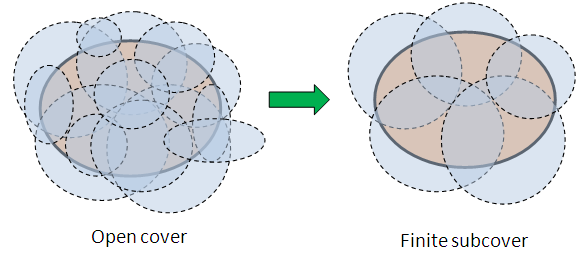 Compact Spaces in Infinite Dimensions
Corollary of the Arzelà–Ascoli theorem:
A set of functions is compact
If and only if it is
closed, bounded, and equicontinuous
Equicontinuous Functions
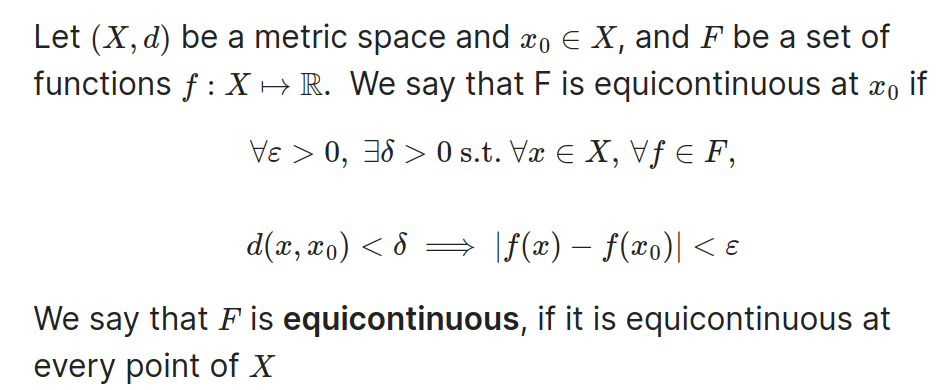 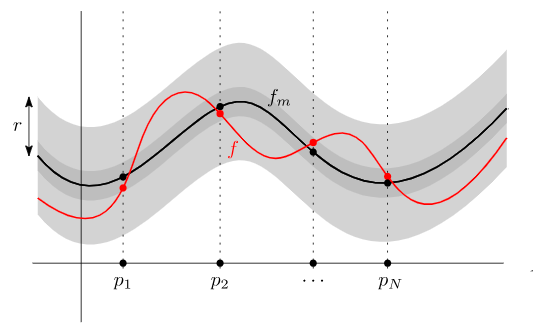 Which functions or paths in physics have bounded gradients?
Examples of Non-Linear Functionals
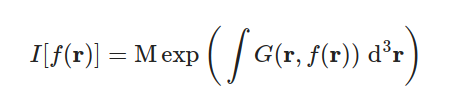 Or something more familiar…
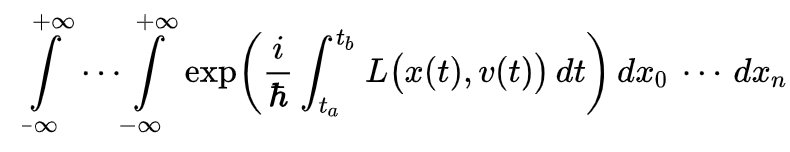 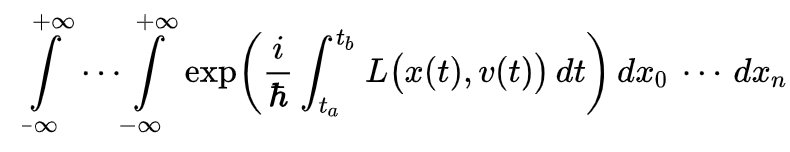 Computational Irreducibility
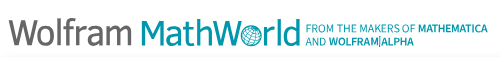 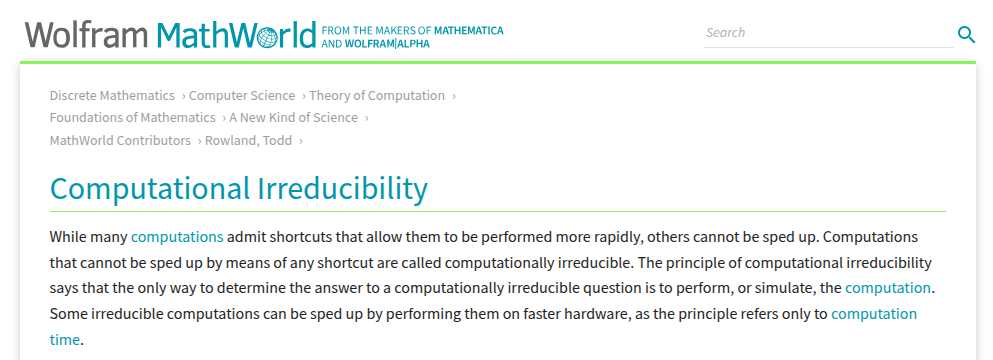 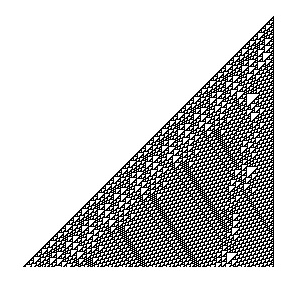 Which computational physics problems are irreducible?
Complexity and N-Body Systems
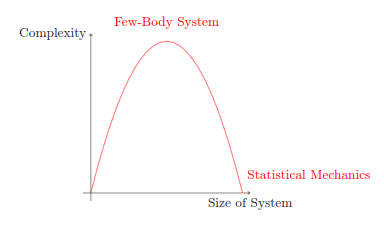 Are N-body systems computationally irreducible, or is there a shortcut?
Schrödinger Equation for N-Electron System
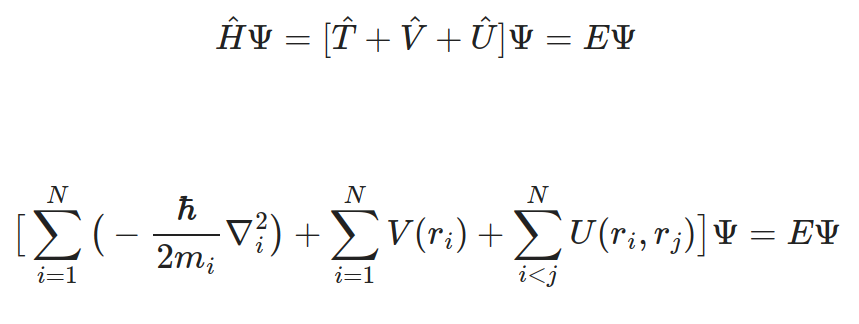 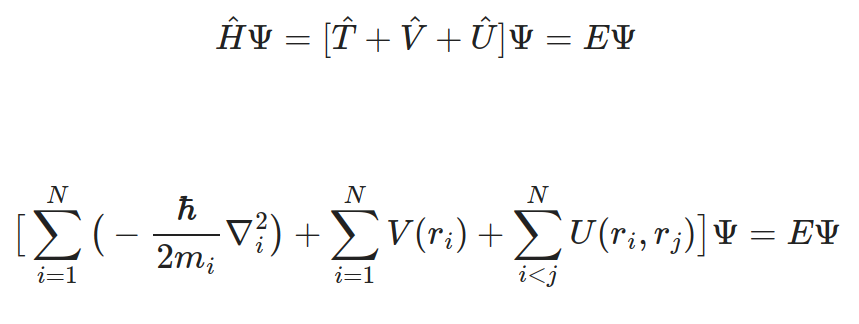 Potential V is system dependent
Can be solved with Slater determinants and Hartree-Fock methods 
Computational cost grows exponentially with N electrons
Density Functional Theory
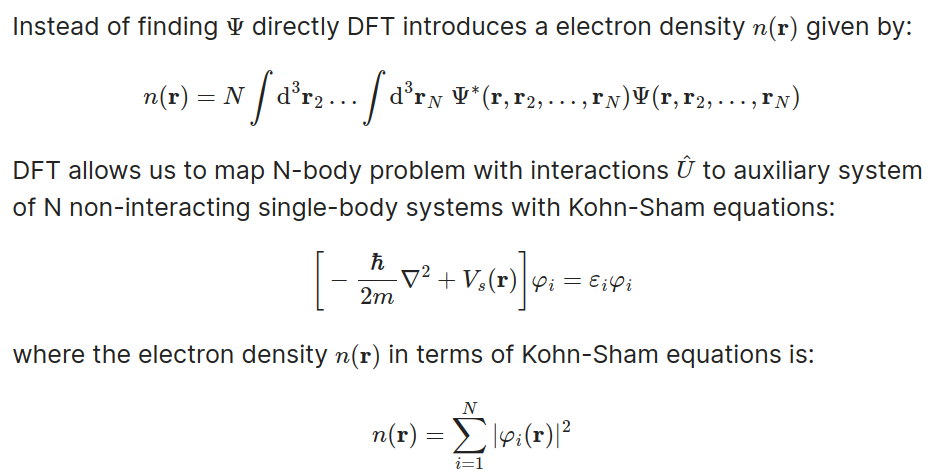 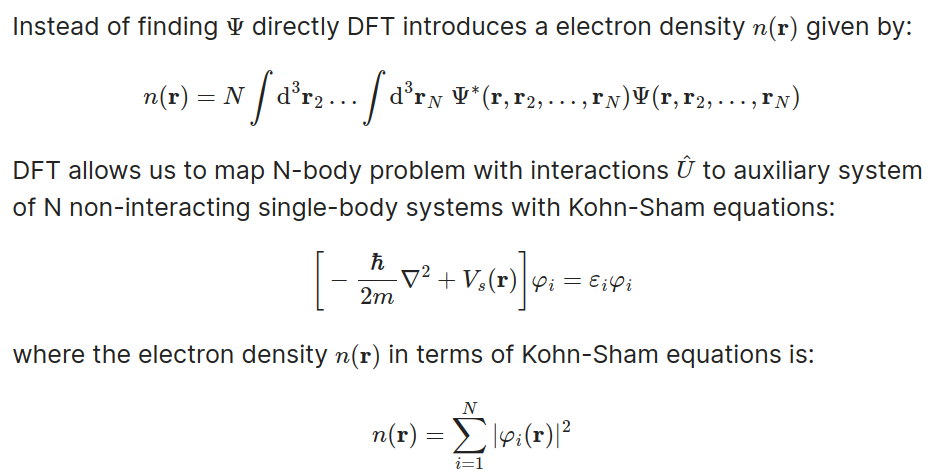 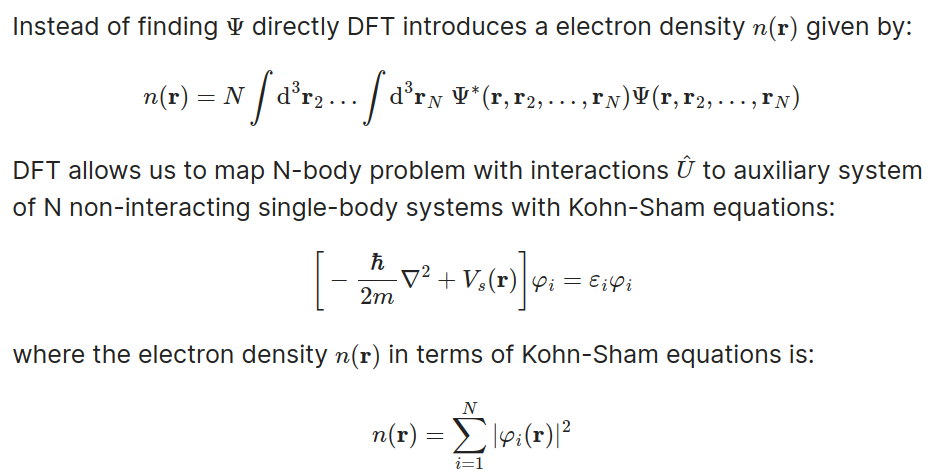 Effective Potential and Exchange-Correlation
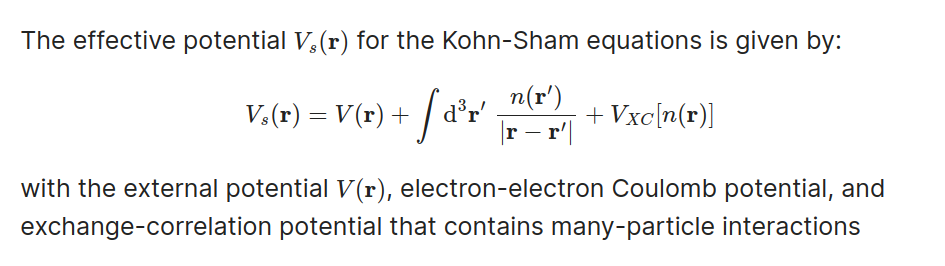 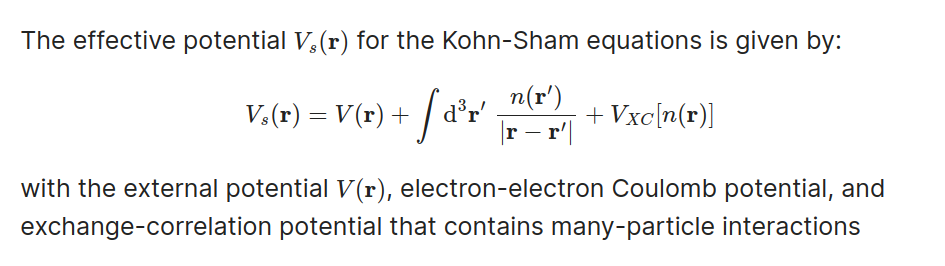 Approximating Exchange-Correlation with ML
Input-output examples
Equicontinuous electron densities
Exchange-correlation energies
This data is not normally saved or stored

Note: Last week Microsoft Research released a paper and data for this
Microsoft Research: Exchange-Correlation
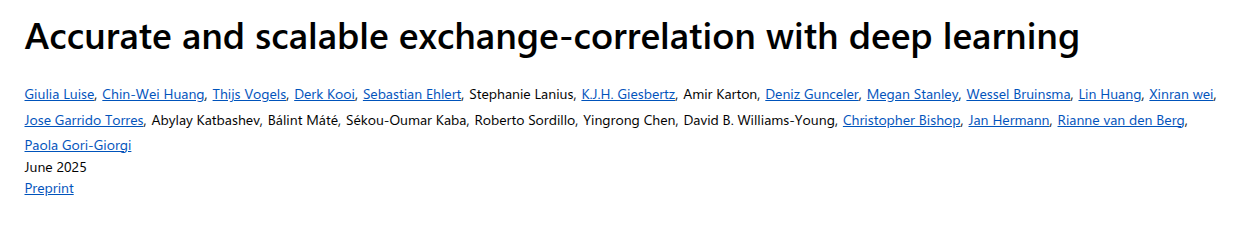 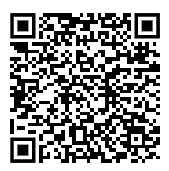 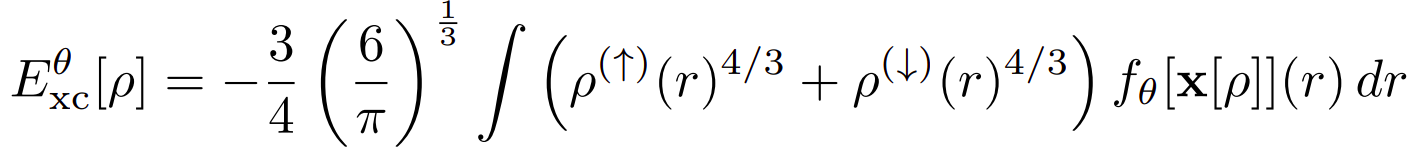 Older Partial Differential Equation Solvers
Finite difference methods and finite element methods are computationally expensive.
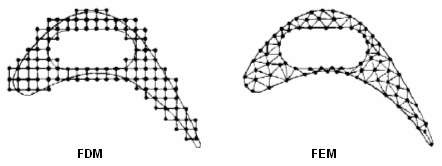 Are PDE solvers computationally irreducible, or is there a shortcut?
NVIDIA Researchers: PDE Solvers
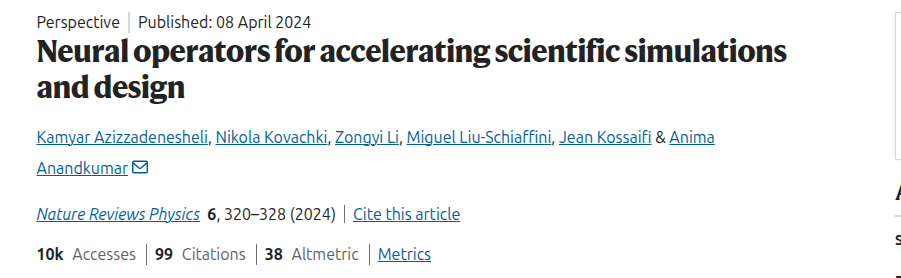 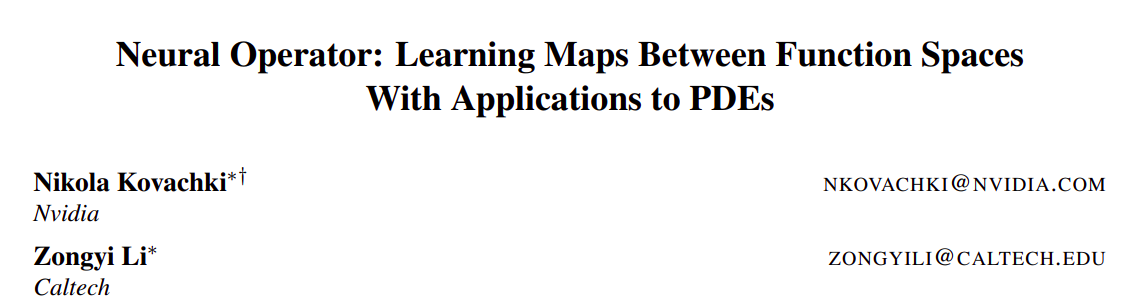 Learning surrogate maps for the solution operators of PDEs
Neural Operators in Image Processing
Mesh-independent
Convergent Behaviour
Appropriate Symmetries
VS
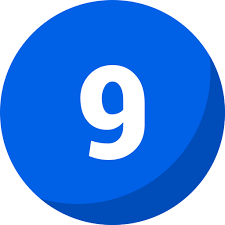 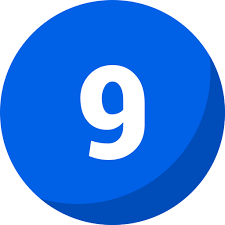 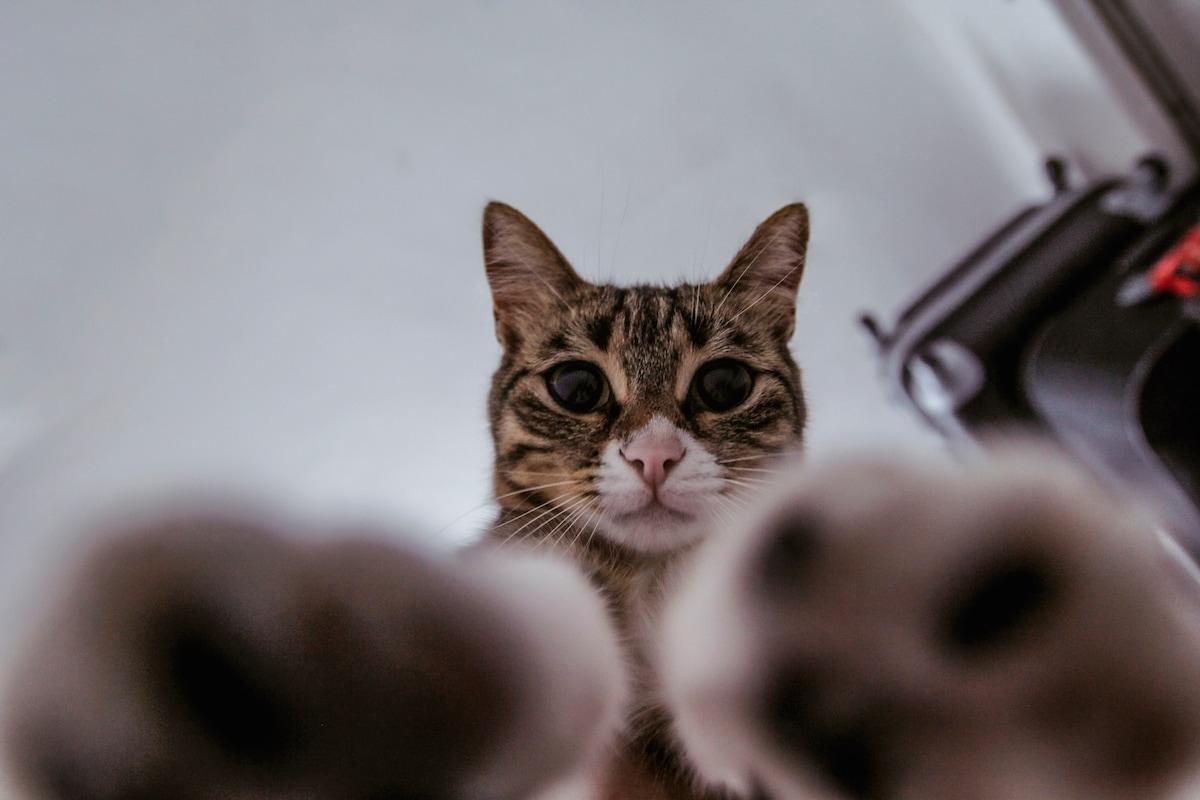 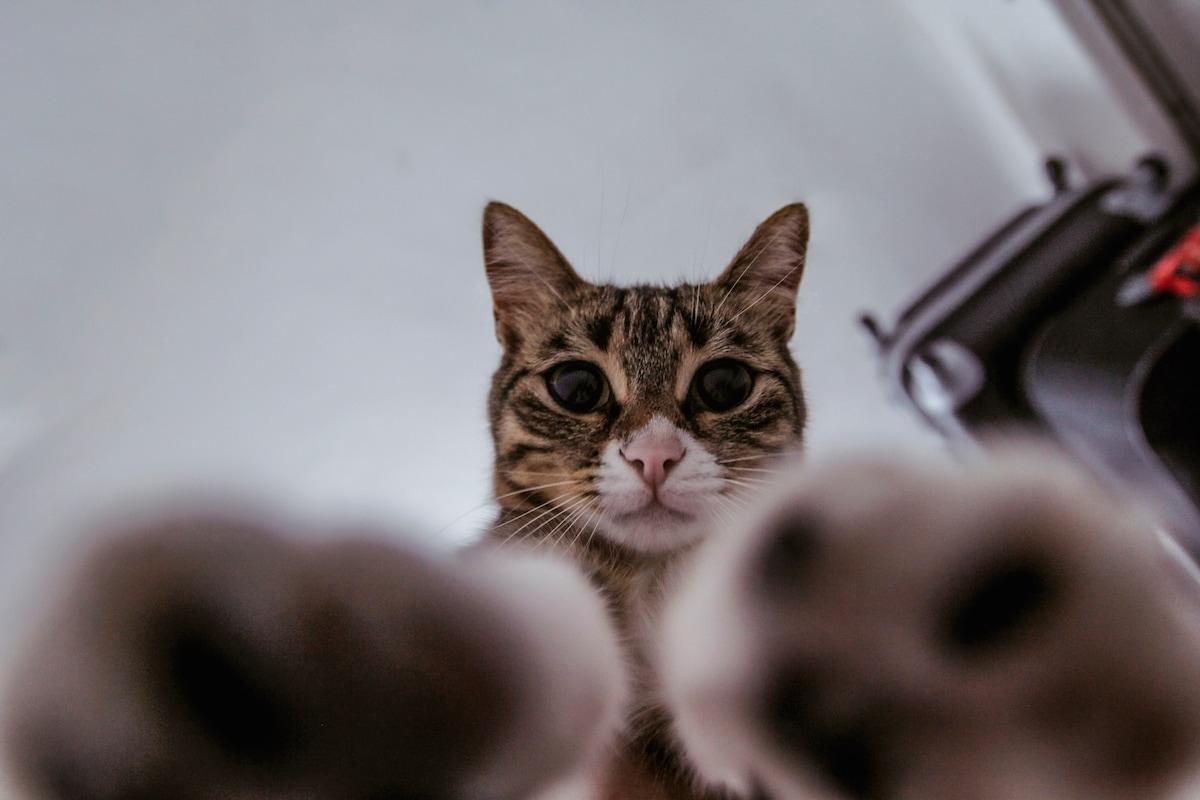 Stochastic Processes for Computation
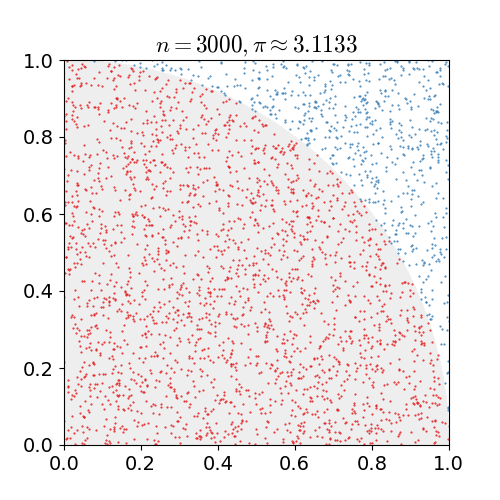 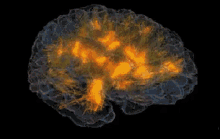 If the activity of biological neurons resembles Monte-Carlo integration, how could one model it?
Regularity and Non-Linear Integral Equations
Urysohn Equation and recurrent models
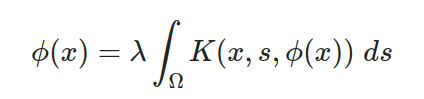 Regularity
Conditions
Convergence
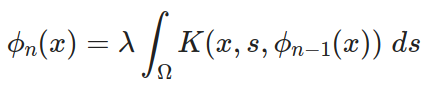 Regularity conditions are important to guarantee that our models and minds do not diverge.
Future Work
Benchmark against Microsoft exchange-correlation functional
Evaluate models for solving  PDEs
Heinrich van Deventer 					
Email: HPDeventer@gmail.com